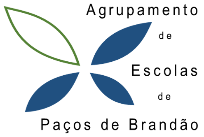 CEF de Operador de Informática
Disciplina: IMC

Ficha de Trabalho FT20 - PowerPoint
Robôs da Lego Webo
Alunos: André DiasNº2/ Diogo Couto nº7
Isaac Carvalho nº10/ Bruno Pinto Nº3

Professores:
        Albano Assunção               
        Elísio Melo
AEPB, 21 de junho de 2019
Pg: 1
2
Imagem do robô do nosso trabalho
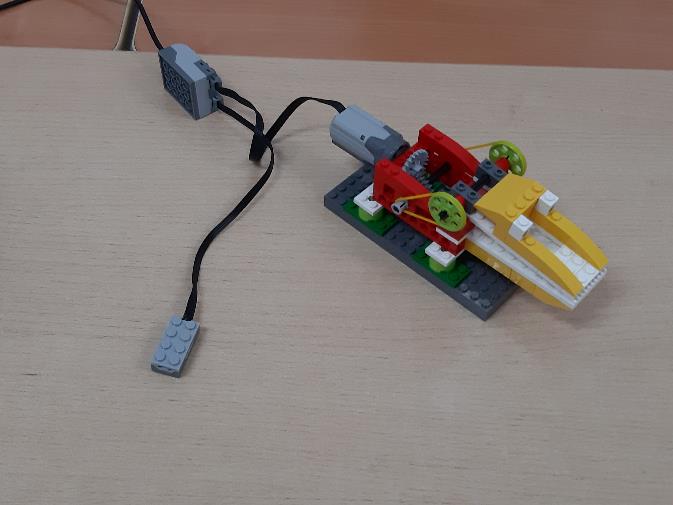 3
Imagem do programa do robô do nosso trabalho
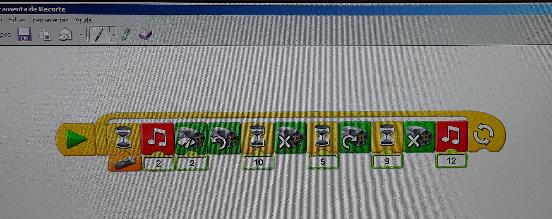 4
Imagem do programa do robô do nosso trabalho
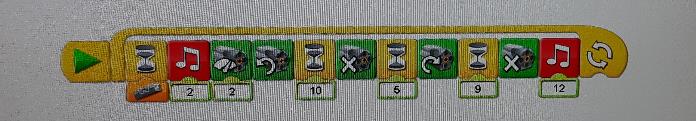 1º espera pelo sensor
2º Música
3º coloca  a velocidade em 2
4º roda o motor para a direita
5º espera 1 segundo
6º parar o motor
7º espera 5 segundos
8º roda o motor  para a esquerda
9º espera 9 segundos
10º parar o motor
11º música
Vídeo do robô do nosso trabalho
5
6
FIM
Obrigado pela vossa atenção